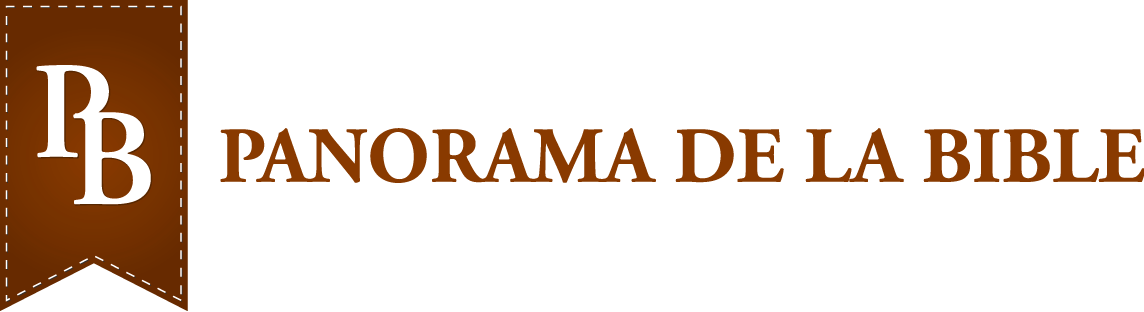 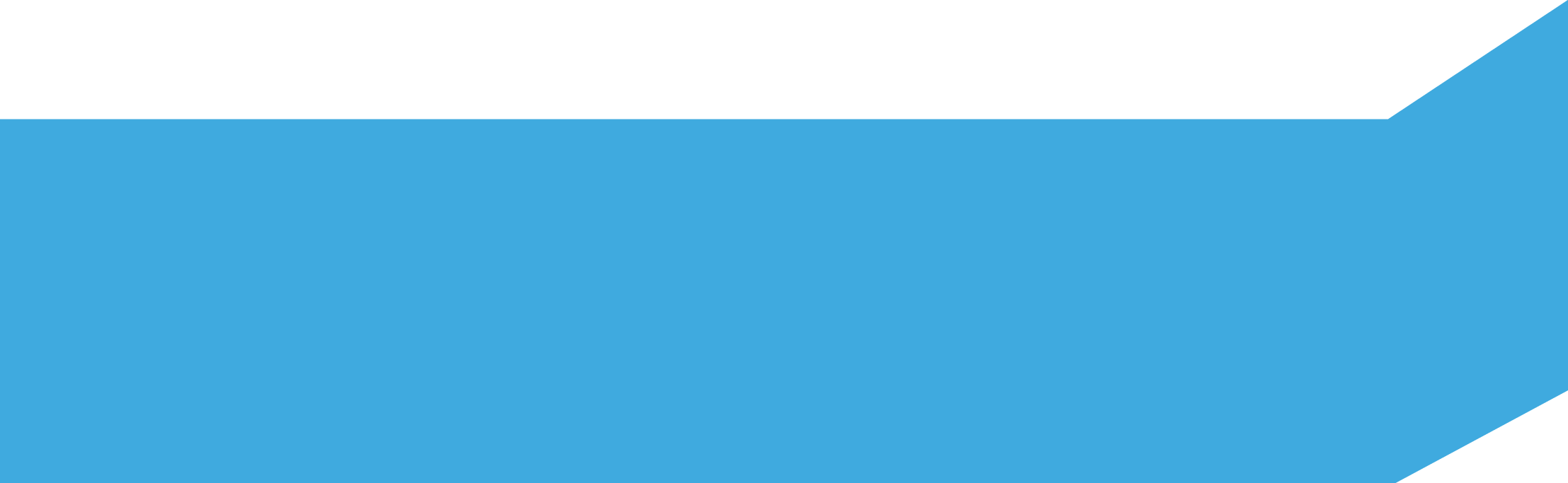 L’histoire de
Gédéon
D. Gern              8.2014
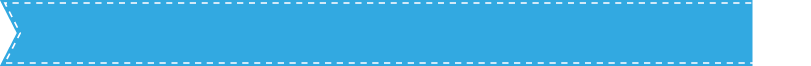 Situation du royaume d'Israël
Le peuple d'Israël fait à nouveau ce qui est mauvais aux yeux de l'Eternel.
L'Eternel le livre aux mains du peuple de Madian durant 7 ans. 
Pour échapper, les Israélites se cachent 
dans des cavernes, 
des ravins, 
sur des rochers.
TP
TP
C'est la 4ème fois que le peuple d’Israël est infidèle à l'Eternel depuis son entrée en Canaan.
A chaque fois le Seigneur le châtie et permet à ses ennemis de l’opprimer.
Les 4 fois, Israël crie à l'Eternel qui lui suscite un juge qui le délivre.
Ces juges: Othniel, Ehud, Débora, Gédéon
Lorsque l'Eternel leur suscitait des juges, l'Eternel était avec le juge, et il les délivrait de la main de leurs ennemis pendant toute la vie du juge; car l'Eternel avait pitié de leurs gémissements contre ceux qui les opprimaient et les tourmentaient. Jug 2,18
Oppression de Madian
A l'époque de la moisson, les rois de Madian et d'Amalek montent contre Israël.
Ils  campent en face d‘Israël.
Ils sont aussi nombreux qu'une multitude de sauterelles.
Ils détruisent les productions du pays.
Ils ne laissent en Israël ni vivres, ni brebis, ni boeufs, ni ânes.
Face à cette situation, le peuple d'Israël crie à l'Eternel.
TP
L'Eternel lui répond par la voix d'un prophète:
Ainsi parle l'Eternel, le Dieu d'Israël: Je vous ai fait monter d'Egypte, et je vous ai fait sortir de la maison de servitude. 
Je vous ai délivrés de la main des Egyptiens et de la main de tous ceux qui vous opprimaient; je les ai chassés devant vous, et je vous ai donné leur pays. 
Je vous ai dit: Je suis l'Eternel, votre Dieu; vous ne craindrez point les dieux des Amoréens, dans le pays desquels vous habitez. Mais vous n'avez point écouté ma voix. Jug 6,8-10
L'appel de Gédéon
Un ange de l’Eternel apparaît. Il s’assied sous le térébinthe qui appartient à la famille de Gédéon.
Celui-ci bat du froment au pressoir pour le mettre à l’abri de Madian.
L’ange ne dit rien mais, en silence, observe.
TP
Que voit notre Seigneur
dans notre vie?
dans nos pensées?
dans nos activités?
TP
L’ange dit à Gédéon:
L’Eternel est avec toi, vaillant héros! Jug 6,12
Gédéon répond:
Ah ! mon seigneur, si l'Éternel est avec nous, pourquoi toutes ces choses nous sont-elles arrivées ? Et où sont tous ces prodiges que nos pères nous racontent, quand ils disent : L'Éternel ne nous a-t-il pas fait monter hors d'Égypte ? Maintenant l'Éternel nous abandonne, et il nous livre entre les mains de Madian ! Jug 6,13
L’Eternel répond à Gédéon:
Va avec cette force que tu as, et délivre Israël de la main de Madian; n'est-ce pas moi qui t'envoie ? Jug 6:14
Est-ce qu'on n'a pas souvent les mêmes réactions?
Pourquoi mes voisins ne réagissent pas quand je leur parle de Jésus?
Pourquoi y-a-t-il si peu de jeunes dans l’église où je vais? …
Si le Seigneur cherche aujourd’hui quelqu’un pour un service, me choisira-t-il?
On n’a pas à résoudre tous les problèmes nous-mêmes.
Le Seigneur nous dit d’aller de l’avant
Gédéon rétorque:
Ah! mon seigneur, avec quoi délivrerai-je Israël? Voici, ma famille est la plus pauvre en Manassé, et je suis le plus petit dans la maison de mon père. Jug 6,15
Il invoque 2 raisons:
Sa famille est la plus pauvre de la tribu de Manassé.
Il est le plus petit de la maison de son père.
L'Eternel
lui promet d'être avec lui.
lui dit qu'il battra Madian.
TP
Dieu a appelé Gédéon à exécuter un service.
Aujourd'hui, Dieu nous appelle à être actifs pour lui.
Dieu nous promet dans sa Parole:
Si quelqu'un remplit un ministère, qu'il le remplisse selon la force que Dieu communique, afin qu'en toutes choses Dieu soit glorifié par Jésus-Christ, à qui appartiennent la gloire et la puissance, aux siècles des siècles. 1.Pi 4,1
Gédéon va chercher une offrande pour l'Eternel.
Il fait des pains sans levain. (avec 35 litres de farine),
il prépare un chevreau,
il met la chair dans un panier,
il met le jus dans un pot.
l'Eternel lui dit:
Prends la chair et les pains sans levain, pose-les sur ce rocher, et répands le jus. Jug 6,20
L'ange touche la nourriture avec son bâton.
Il s’élève alors du rocher un feu qui consume la chair et le pain.
Après avoir accompli ce miracle, l’ange disparaît.
Gédéon, voyant que c'était l'ange de l'Éternel, dit : Malheur à moi, Seigneur Éternel ! car j'ai vu l'ange de l'Éternel face à face.
Et l'Éternel lui dit : Sois en paix, ne crains point, tu ne mourras pas Jug 6,22-23
Gédéon bâtit là un autel à l’Eternel.
FO
Destruction de l'autel de Baal
Dans la même nuit, l'Eternel donne des ordres à Gédéon:
Renverse l'autel de Baal appartenant à ton père,
prends le bois du poteau sacré de l'autel,
monte au sommet de la colline, pour être vu,
bâtis à cet endroit un autel à l'Eternel,
offre un taureau sur l'autel.
De nuit, Gédéon prend 10 serviteurs et obéit aux ordres.
Avant de partir de son village et d'aller battre l'ennemi, Gédéon doit détruire les idoles de son père.
Il est appelé à déclarer ainsi publiquement, sa décision de suivre Dieu à sa famille, son entourage.
C’est souvent plus difficile de parler de Jésus près de chez soi que dans une ville éloignée!
Le témoignage entraîne parfois des réactions de mépris, de rejet, d'incompréhension.
GN
Si nous n'avons pas peur de parler de notre Sauveur, il peut alors
convaincre des personnes à l'accepter comme leur sauveur,
nous fortifier dans la foi,
nous faire découvrir d'autres croyants autour de nous.
Que de regrets quand on n’a pas eu le courage de parler de Jésus et que l'occasion est perdue!
FO
Le matin, les gens de la ville découvrent l'autel de Baal renversé.
Leur réaction est immédiate: 
Qui a fait cela? Jug 6,29
La réponse leur est donnée: c'est Gédéon!
Les gens de la ville demandent sa mort.
Son père leur répond:
Est-ce à vous de prendre parti pour Baal? est-ce à vous de venir à son secours? Quiconque prendra parti pour Baal mourra avant que le matin vienne. Si Baal est un dieu, qu'il plaide lui-même sa cause, puisqu'on a renversé son autel. Jug 6,31
Appel d'Israël aux armes
Les Madianites, les Amalékites et les fils de l'Orient se rassemblent contre Israël.
Gédéon est revêtu de l'Esprit de l'Eternel. Il convoque les tribus de 
Manassé, 
Aser, 
Zabulon,
Nephtali.
Il demande un signe à l'Eternel.
Voici, je vais mettre une toison de laine dans l'aire; si la toison seule se couvre de rosée et que tout le terrain reste sec, je connaîtrai que tu délivreras Israël par ma main, comme tu l'as dit. Jug 6,37
Le jour suivant, il presse la toison.
Il en fit sortir la rosée, qui donna de l'eau plein une coupe. Jug 6,38
Il demande une 2ème preuve:
Gédéon dit à Dieu: …Je voudrais seulement faire encore une épreuve avec la toison: que la toison seule reste sèche et que tout le terrain se couvre de rosée. Jug 6,39
Le jour suivant, il trouve la toison sèche entourée de rosée tout autour.
Des signes encore aujourd’hui?
Dans votre vie de tous les jours, Dieu vous parle.
Cela peut être 
par les versets de la bible que vous venez de lire,
par une pensée forte à faire une chose bien précise,
par le moyen d’un rêve, etc…
Dieu n’est pas limité par le type de canal à utiliser pour nous communiquer quelque chose.
Soyons ouverts à ce qu’il veut nous dire!
Le lendemain matin, Gédéon se met en route avec ses troupes.
Ils établissent leur camp à Eyn-Harrod.
L'armée des Madianites est campée au pied de la colline de Moré 10 km plus loin.
Vallée de Harod
PL
Gédéon se trouve à la tête de 32'000 hommes.
L'Eternel lui dit:
Le peuple que tu as avec toi est trop nombreux pour que je livre Madian entre ses mains; il pourrait en tirer gloire contre moi, et dire: C'est ma main qui m'a délivré. Jug 7,2
Il reçoit l'instruction de dire à tous les craintifs de retourner chez eux.
22'000 hommes retournent chez eux.
Moïse avait donné l'instruction suivante:
Les officiers continueront à parler au peuple, et diront: Qui est-ce qui a peur et manque de courage? Qu'il s'en aille et retourne chez lui, afin que ses frères ne se découragent pas comme lui. Dt 20,8
L'Eternel dit à Gédéon que le peuple qui est avec lui est encore trop nombreux.
Gédéon fait descendre le peuple vers l’eau.
Il reçoit la consigne de l'Eternel:
Tous ceux qui laperont l'eau avec la langue comme lape le chien, tu les sépareras de tous ceux qui se mettront à genoux pour boire. Jug 7,5	
9'700 hommes se mettent à genoux pour boire.
L’Eternel leur dit de retourner chez eux.
300 hommes lapent l'eau en la portant à la bouche avec leur main..
L'Eternel n'attend pas que Gédéon lui exprime le trouble qu'il a en lui. Il le devance et lui dit:
C'est par les trois cents hommes qui ont lapé, que je vous sauverai et que je livrerai Madian entre tes mains. Que tout le reste du peuple s'en aille chacun chez soi. Jug 7,7	
Gédéon doit prouver sa foi en renvoyant le reste du peuple chez lui.
Est-ce qu'on aurait aussi obéi?
Ou est-ce qu'on aurait gardé ces soldats un peu en arrière, prêts à intervenir "au cas où »?
La bataille
Le camp ennemi est composé de
135'000 hommes répandus dans la vallée comme une multitude de sauterelles.
de chameaux aussi nombreux que le sable auprès de la mer.
Sur ordre de l'Eternel, Gédéon descend de nuit avec son serviteur aux avant-postes du camp de Madian.
FO
Il entendant un homme raconter son songe à son camarade:
J'ai eu un songe; et voici, un gâteau de pain d'orge roulait dans le camp de Madian; il est venu heurter jusqu'à la tente, et elle est tombée; il l'a retournée sens dessus dessous, et elle a été renversée. Jug 7,13
Son camarade lui dit:
Ce n'est pas autre chose que l'épée de Gédéon, fils de Joas, homme d'Israël; Dieu a livré entre ses mains Madian et tout le camp. Jug 7,14
Gédéon est symbolisé par un pain d'orge, quelque chose de petit, la nourriture des pauvres.
Nous sommes faibles mais avec Dieu nous pouvons faire de grandes choses!
Ayant entendu cela, Gédéon revient au camp et dit:
Levez-vous, car l'Eternel a livré entre vos mains le camp de Madian. Jug 7,15
Gédéon dit aux 300 hommes:
 Vous me regarderez et vous ferez comme moi. Dès que j'aborderai le camp, vous ferez ce que je ferai; Jug 7,17
Les soldats ne pouvaient être efficaces que 
s’ils étaient près de leur chef 
S’ils l’imitaient dans leurs actions.
Rapprochons-nous de notre Maître, imitons-Le.
C’est lui qui va nous montrer où aller, comment nous comporter.
Chaque homme reçoit 
une cruche avec une torche allumée à lintérieur
et une trompette.
Les cruches doivent être cassées pour que la torche puisse éclairer.
Les soldats n'ont aucune arme offensive.
Ils ont dans une main une trompette et dans l'autre main une torche.
En arrivant autour du camp ennemi, 
Ils sonnent de la trompette,
Ils brisent les cruches.
… et ils s'écrièrent: Epée pour l'Eternel et pour Gédéon! 
Ils restèrent chacun à sa place autour du camp, et tout le camp se mit à courir, à pousser des cris, et à prendre la fuite. 
Les trois cents hommes sonnèrent encore de la trompette; et, dans tout le camp, l'Eternel leur fit tourner l'épée les uns contre les autres. Jug 7,20
La trompette représente la Parole de Dieu.
La flamme des torches représente
la lumière de l'évangile de la gloire de Christ.
Cet évangile, nous pouvons le faire connaître autour de nous.
Les Madianites prennent la fuite.
Le camp s'enfuit jusqu'à Beth-Schitta vers Tseréra, jusqu'au bord d'Abel-Mehola près de Tabbath. Jug 7,2
120'000 hommes sont tués ce jour-là.
Les hommes d'Israël poursuivent Madian.
Ils demandent aux hommes de la tribu d'Ephraïm de couper aux ennemis le passage des eaux.
Gédéon envoye des messagers dans toute la montagne d'Ephraïm, pour dire: 
Descendez à la rencontre de Madian, et coupez-leur le passage des eaux jusqu'à Beth-Bara et celui du Jourdain. 
Tous les hommes d'Ephraïm se rassemblèrent et ils s'emparèrent du passage des eaux jusqu'à Beth-Bara et de celui du Jourdain. Jug 7,24
Gédéon arrive au Jourdain.
… il passa le Jourdain, lui et les trois cents hommes qui étaient avec lui, fatigués, mais poursuivant toujours. Jug 8,4
Gédéon et ses troupes ont déjà marché 60 km sans avoir pu se ravitailler.
Les habitants de Succoth et de Penuel refusent de donner à manger aux 300 hommes qui aacompagnent Gédéon.
Ces 2 villages font partie du territoire conquis par Israël. 
Ils ont peur des représailles de Madian en cas de défaite de Gédéon.
PL
Région de Penuel
Ils continuent à poursuivre leurs ennemis.
Zébach et Tsalmunna étaient à Karkor et leur armée avec eux, environ quinze mille hommes, tous ceux qui étaient restés de l'armée entière des fils de l'Orient; cent vingt mille hommes tirant l'épée avaient été tués.
Gédéon monta par le chemin de ceux qui habitent sous les tentes, à l'orient de Nobach et de Jogbeha, et il battit l'armée qui se croyait en sûreté. 	
Zébach et Tsalmunna prirent la fuite; Gédéon les poursuivit, il s'empara des deux rois de Madian, Zébach et Tsalmunna, et il mit en déroute toute l'armée. Jug 8,10
A son retour de la bataille, Gédéon frappe les gens de Succoth avec des épines du désert et avec des chardons.
Il renverse la tour de Penuel et tue les gens de la ville.
Gédéon et ses troupes poursuivent les hommes de Madian.
FO
Une application possible de cet évènement:
Divers services pour le Seigneur sont faits par les croyants.
Reconnaissons-les et soutenons matériellement les personnes qui les accomplissent.
Que celui à qui l'on enseigne la parole fasse part de tous ses biens à celui qui l'enseigne. Gal 6,6
FO
Gédéon, juge sur Israël
Les hommes d'Israël demandent à Gédéon de dominer sur eux.
Gédéon leur répond:
Je ne dominerai point sur vous, et mes fils ne domineront point sur vous; c'est l'Eternel qui dominera sur vous. Jug 8,23
Gédéon leur demande de lui donner les anneaux d'or qu'ils avaient pris à l'ennemi.
Les anneaux sont mis sur un manteau étendu par terre.
Cet éphod devient un piège pour Gédéon, il devient l'objet d'idolâtrie de tout Israël.
Gédéon, juge sur Israël
Dans l'Eglise, Jésus donne la recommandation:
Mais quiconque veut être grand parmi vous, qu'il soit votre serviteur; et quiconque veut être le premier parmi vous, qu'il soit l'esclave de tous. Mc 10,4
Les anciens sont appelés à "paître le troupeau", à le surveiller mais sans dominer sur les autres croyants.
Paissez le troupeau de Dieu qui est sous votre garde, non par contrainte, mais volontairement, selon Dieu; non pour un gain sordide, mais avec dévouement non comme dominant sur ceux qui vous sont échus en partage, mais en étant les modèles du troupeau. 1.Pi 5,2
Avec l'or, Gédéon fabrique une statue qu'il plaçe à Ofra, son village. 
Les Israélites se mirent à adorer cette idole, qui devint ainsi un piège pour Gédéon et sa famille. Jug 8,27 (version français courant)
Combien d'autres reliques ont été adorées dans l'histoire de l'Eglise!
Ezéchias a détruit le serpent d'airain 600 ans après sa fabrication parce que les Israélites l'adoraient.
Fin de la vie de Gédéon
Gédéon juge Israël durant 40 ans.
Après une heureuse vieillesse, il meurt et est enterré dans le sépulcre familial à Ophra.
Désordre après sa mort
Lorsque Gédéon fut mort, les enfants d'Israël recommencèrent à se prostituer aux Baals, et ils prirent Baal-Berith pour leur dieu.
Les enfants d'Israël ne se souvinrent point de l'Eternel, leur Dieu, qui les avait délivrés de la main de tous les ennemis qui les entouraient.
Et ils n'eurent point d'attachement pour la maison de Jerubbaal, de Gédéon, après tout le bien qu'il avait fait à Israël. Jug 8,33-35